Fig. 5 Activity of hyaluronidase from rat spermatozoa (A and C), CHO cells (B), bull testis (D), and guinea pig ...
Biol Reprod, Volume 62, Issue 6, 1 June 2000, Pages 1667–1676, https://doi.org/10.1095/biolreprod62.6.1667
The content of this slide may be subject to copyright: please see the slide notes for details.
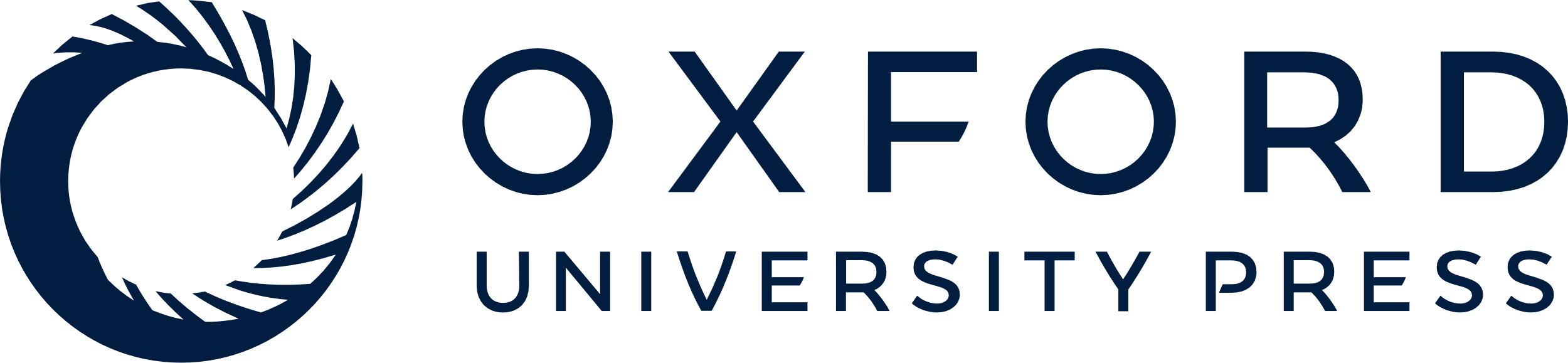 [Speaker Notes: Fig. 5 Activity of hyaluronidase from rat spermatozoa (A and C), CHO cells (B), bull testis (D), and guinea pig spermatozoa (E) as a function of pH. See text for details of preparation of the extracts


Unless provided in the caption above, the following copyright applies to the content of this slide: © 2000 by the Society for the Study of Reproduction, Inc.]